Ивановская региональная общественная организация
«Ресурсный центр организации добровольческой деятельности
«ИВАНОВСКИЙ ВОЛОНТЁРСКИЙ ЦЕНТР»
Будь волонтёром! Будь в тренде!
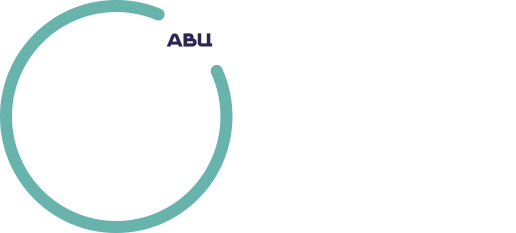 ИСТОРИЯ НАЧИНАЕТСЯ ЗДЕСЬ
В городе Иваново при МКУ «Молодежный Центр» был создан «Ивановский волонтерский центр» для координации волонтерских корпусов городских мероприятий.
2015 г.
Сформирован координационный совет по развитию добровольческой деятельности в Ивановской области, в состав которого вошли основные организаторы добровольческой деятельности и создан Ресурсный центр по поддержке добровольчества в Ивановской области, функции которого выполняет «Ивановский волонтерский центр»
2018 г.
ВСЁ НАЧИНАЛОСЬ ИМЕННО ТАК…
Полностью внедрён стандарт Агентства стратегических инициатив по поддержке добровольчества в Ивановской области.
2019 г.
Управлением Министерства Юстиции Российской Федерации по Ивановской области зарегистрирована Ивановская региональная общественная  организация «Ресурсный центр организации добровольческой деятельности «Ивановский волонтёрский центр»
2020 г.
ДВИГАЕМСЯ ТОЛЬКО ВПЕРЁД
Ресурсный центр становится координатором региональных волонтерских корпусов крупных всероссийских мероприятий: «Всероссийская перепись населения» «Формирование комфортной городской среды»,, побеждает во всероссийском конкурсе поддержки практик развития добровольчества «Регион добрых дел»
2021 г.
Ресурсный центр стремительно растет и осваивает грант «Регион добрых дел», в ходе чего организует огромное количество проектов и мероприятий, в том числе стажировки по разным направлениям волонтёрской деятельности, 22 муниципальных образовательных сессии, V очный слёт активистов школьных волонтёрских отрядов, студенческий форум, школу Добро.Универститет; становится лидером рейтинга Ассоциации Волонтёрских центров.
Волонтёрское сообщество превышает 5000 человек!
2022 г.
НА ЭТОМ ИСТОРИЯ НЕ ЗАКАНЧИВАЕТСЯ
На 2023 год Ресурсным центром добровольчества Ивановской области запланирована реализация крупных проектов и проведение множества мероприятий, среди которых:
Обучающий семинар для волонтеров г. Иваново
VI Городская школа волонтера г. Иваново
VI и VII Региональные слёты активистов школьных волонтёрских отрядов Ивановской области
Студенческий форум волонтёрских отрядов Ивановской области
Серия зональных обучающих сессий и форумов муниципальных
представительств
КОМАНДА РЕСУРСНОГО ЦЕНТРА
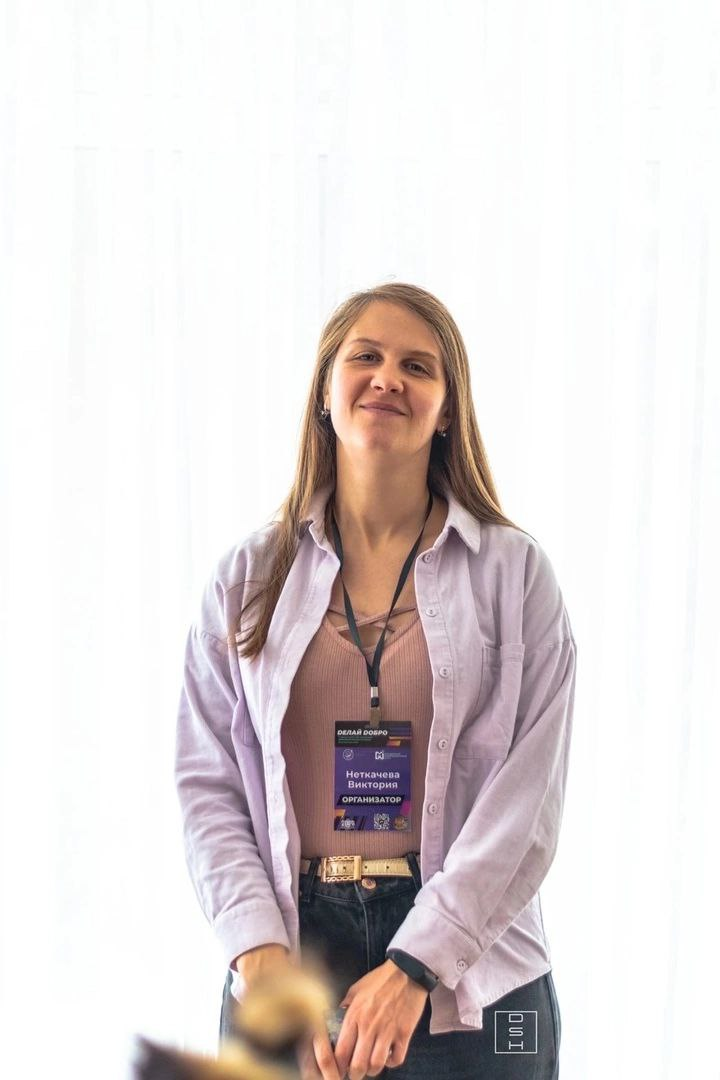 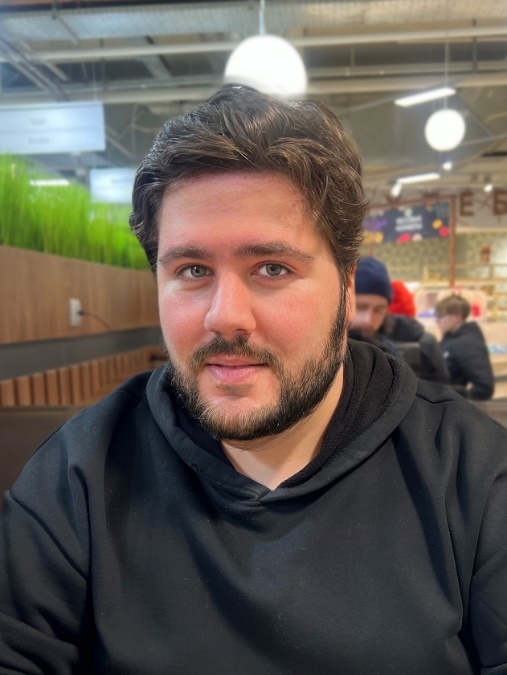 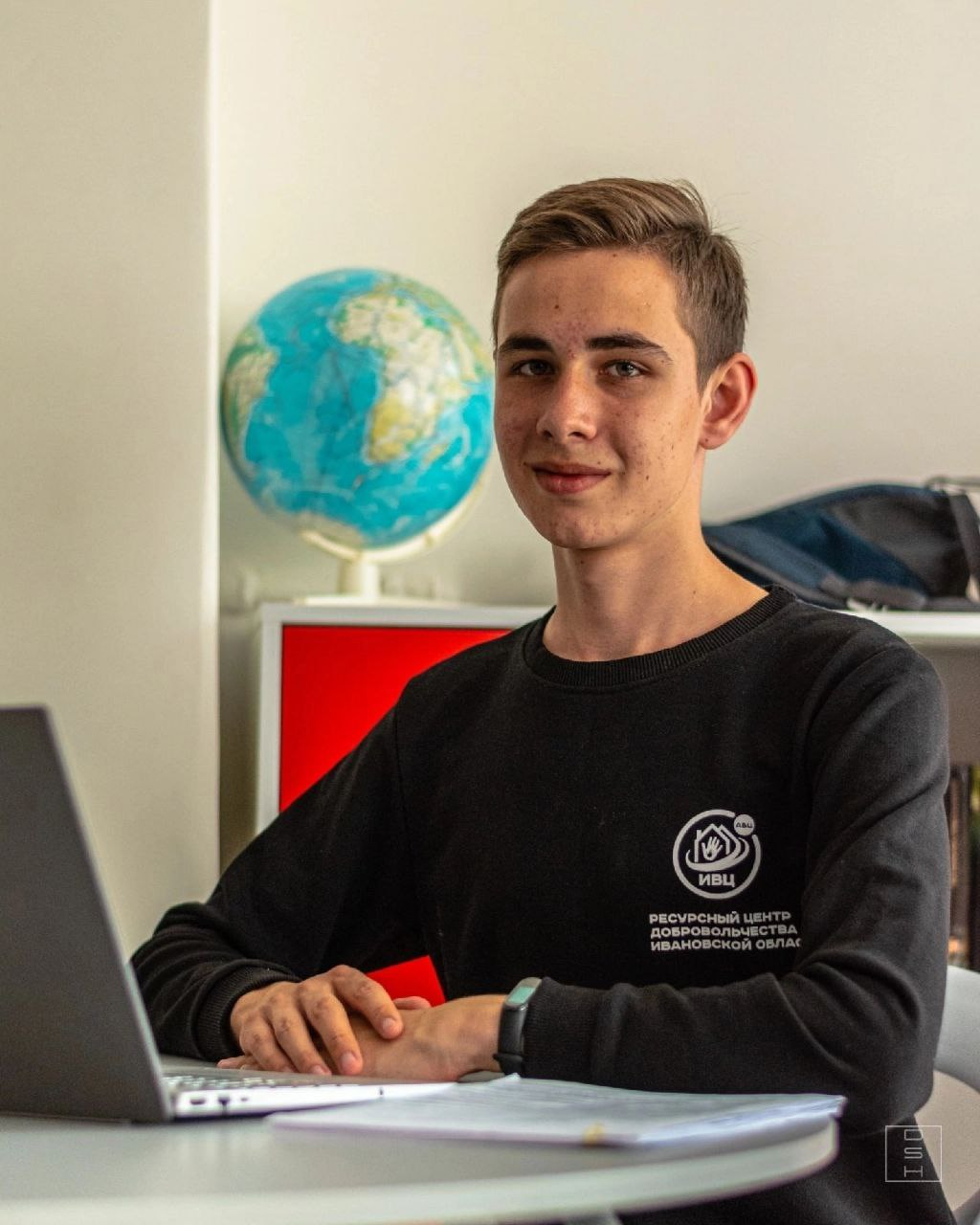 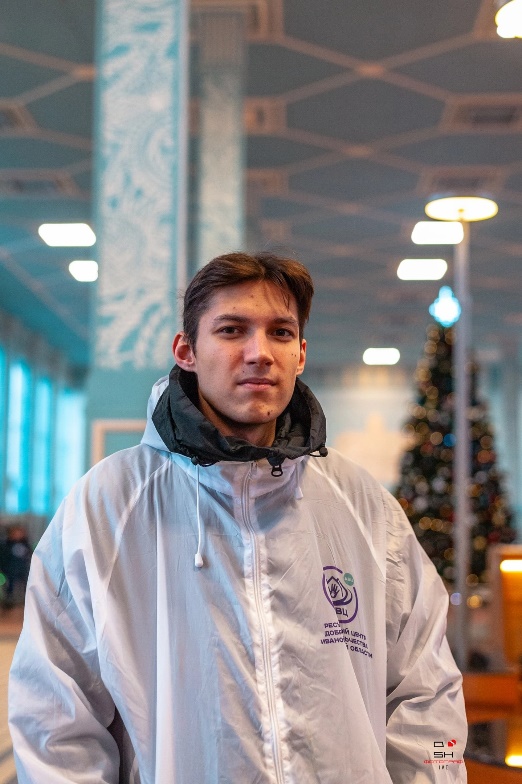 Максим Клыков
Технический администратор
Дмитрий Вагин
Руководитель организационного отдела
Максим Казарцев
Председатель Правления
Виктория Неткачёва
Председатель
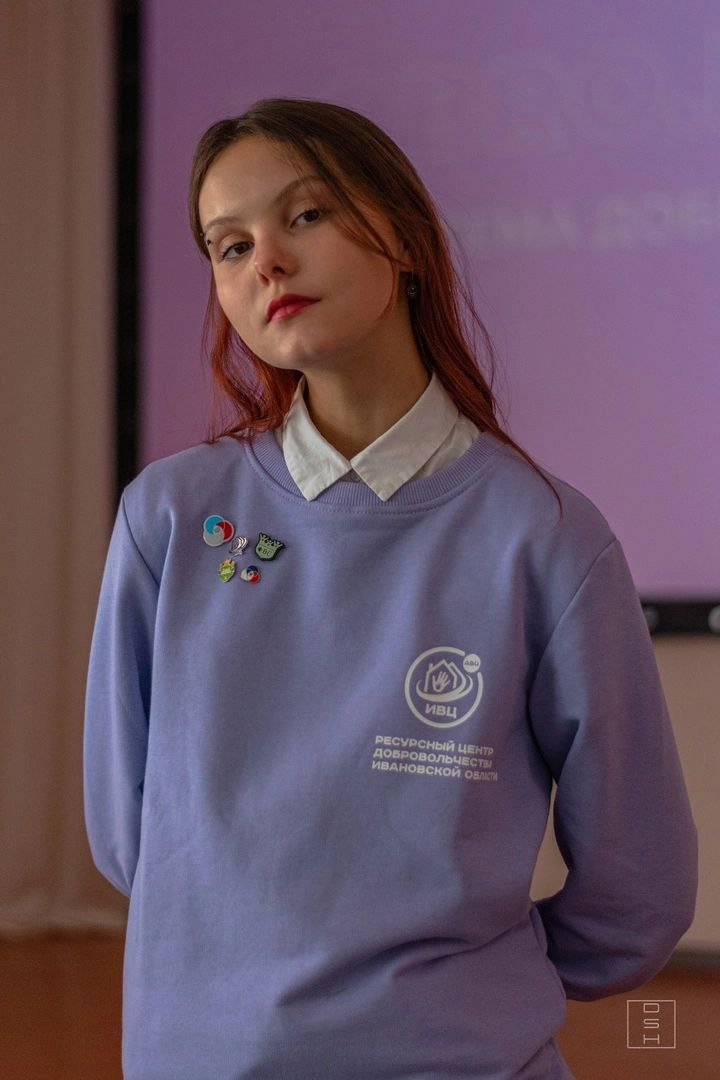 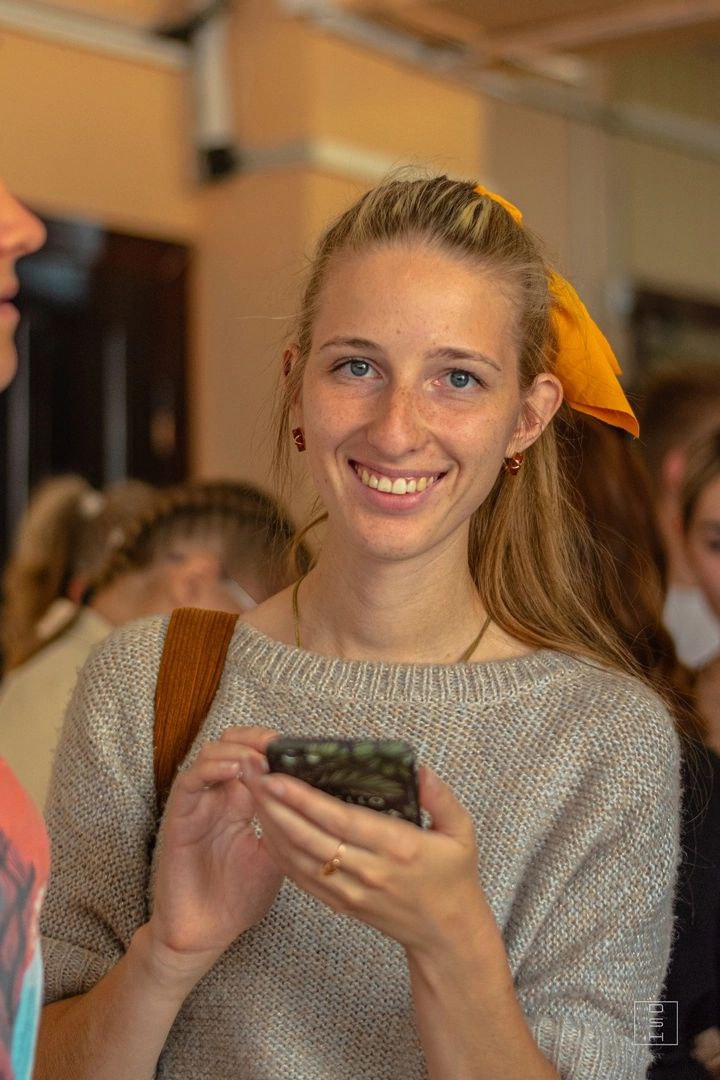 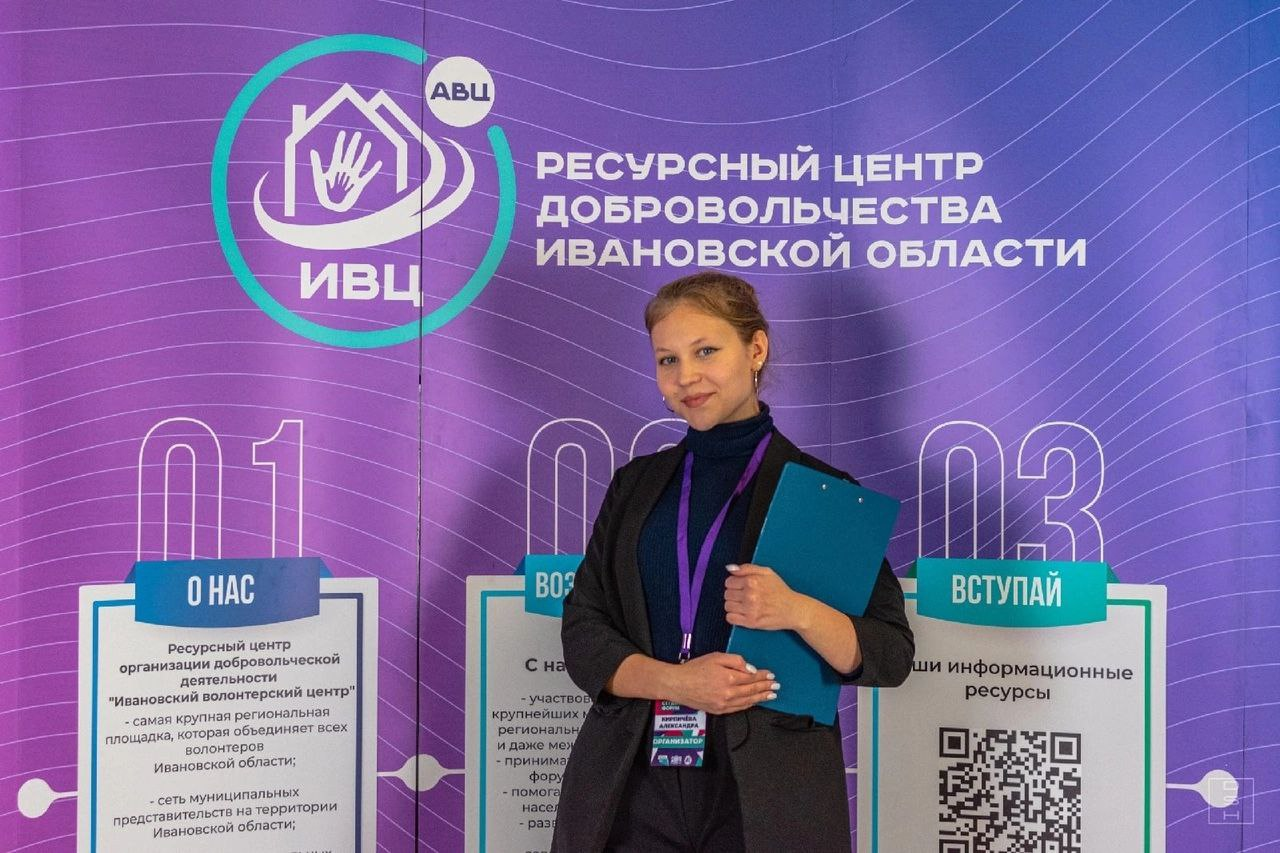 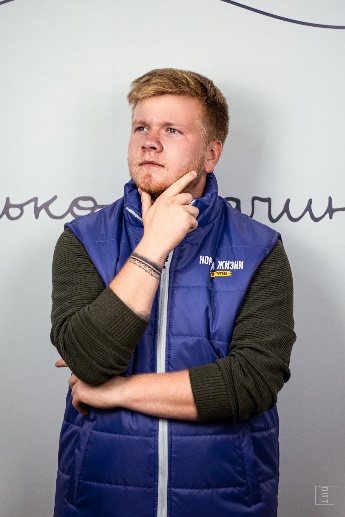 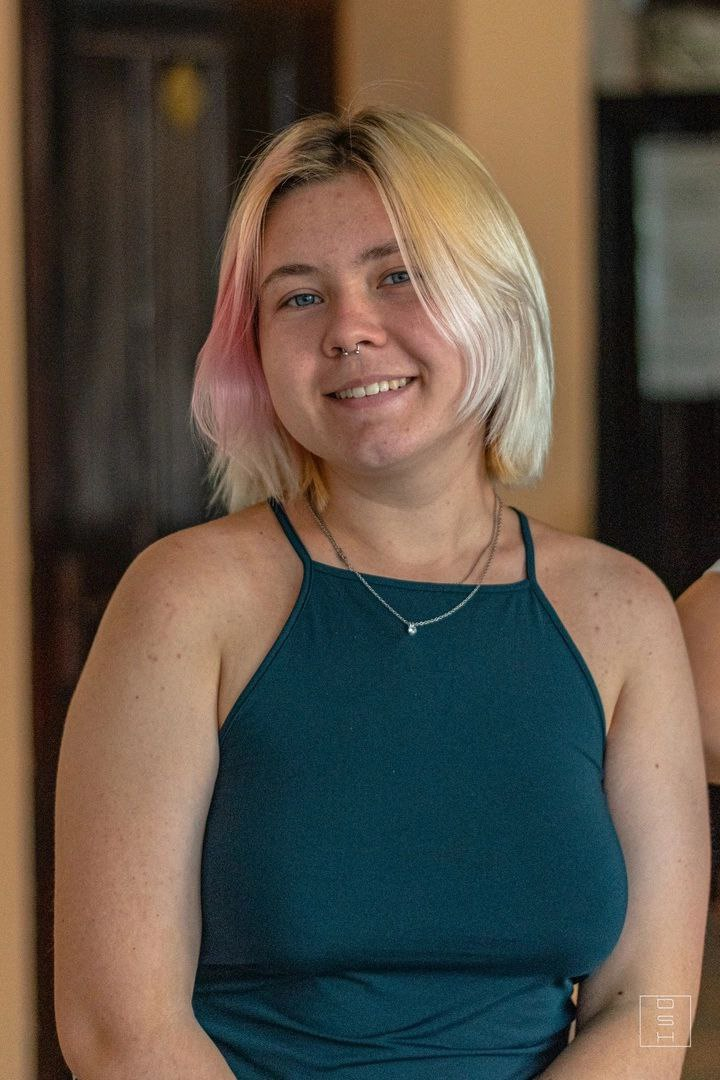 Екатерина Хлимакова
Пресс-секретарь
Елизавета Филимонова
Руководитель ИРО ВОД «Волонтеры культуры»
Александра Кирпичёва 
Координатор конкурса «Доброволец земли Ивановской»
Дмитрий Шабанов
Фоторепортёр
Анастасия Куликова
Руководитель программы ДоброКампус
ИНФОРМАЦИОННЫЕ КАНАЛЫ
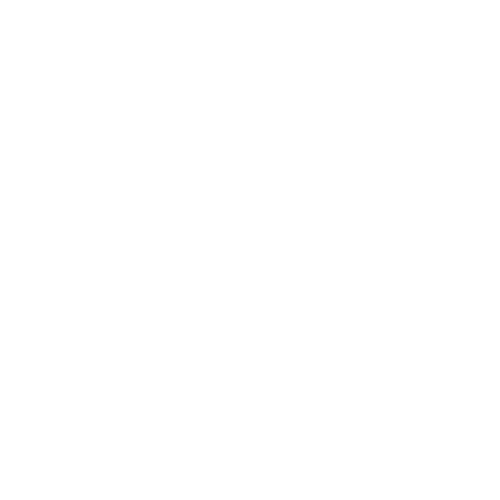 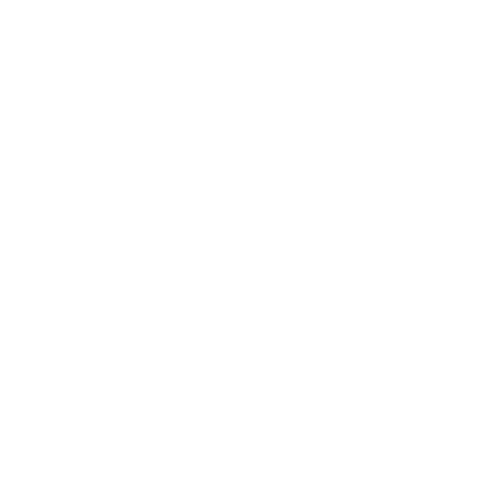 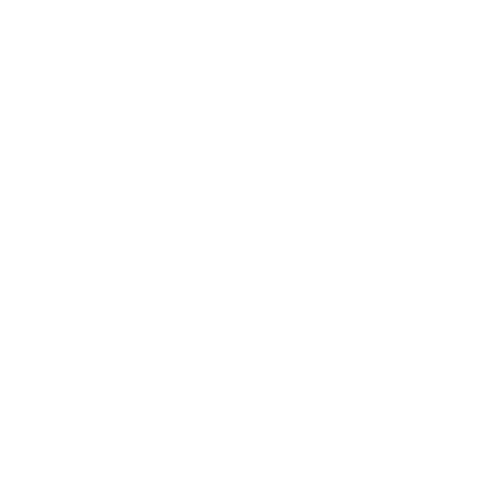 ВКонтакте
Телеграм
DOBRO.RU
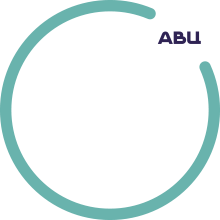 ПРОЕКТЫ И ИНИЦИАТИВЫ
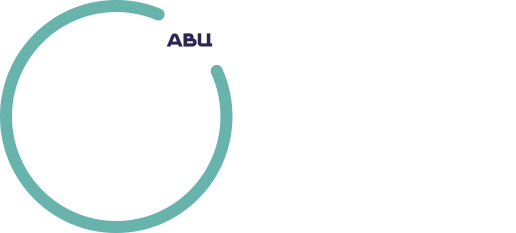 ОБРАЗОВАТЕЛЬНЫЙ ПРОЕКТ «ДОБРОКАМПУС»
Образовательный проект «ДоброКампус» направлен на развитие школьных добровольческих отрядов города Иваново.
Занятия проходят два раза в неделю на базе школ, а также в главном корпусе МБУ ДО «Центра детского творчества №4».
Проект реализуется при поддержке ИРОО «Ресурсный центр организации добровольческой деятельности «Ивановский волонтерский центр»
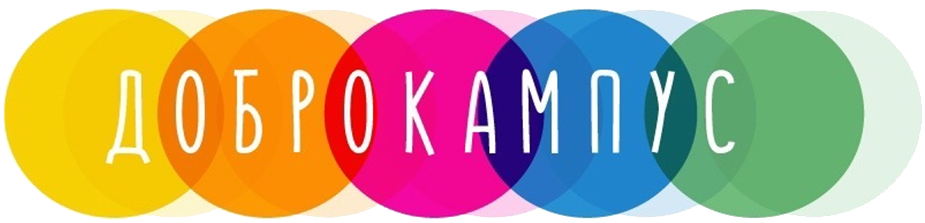 КОНКУРС «#ДОБРОЛИДЕР»
Конкурс среди добровольцев «#ДоброЛидер» проводится с целью развития потенциала молодежи города Иваново и области в сфере добровольчества.
Организаторами конкурса выступает МБУ ДО «Центр детского творчества №4» г. Иваново и ИРОО «Ресурсный центр организации добровольческой деятельности «Ивановский волонтерский центр»
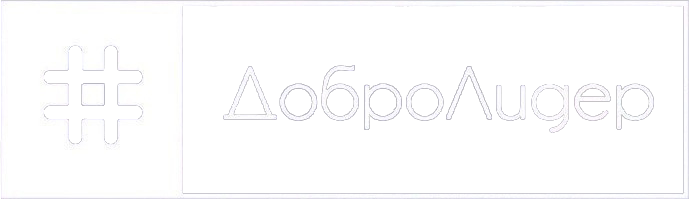 ДОБРОВОЛЕЦ ЗЕМЛИ ИВАНОВСКОЙ
Ресурсный центр уже 3 года является организатором конкурса «Доброволец земли Ивановской». В этом году участие приняли более 100 участников. Награждение призеров и победителей состоялось в ноябре 2022 года и было приурочено к Дню добровольца в России.
Количество участников:
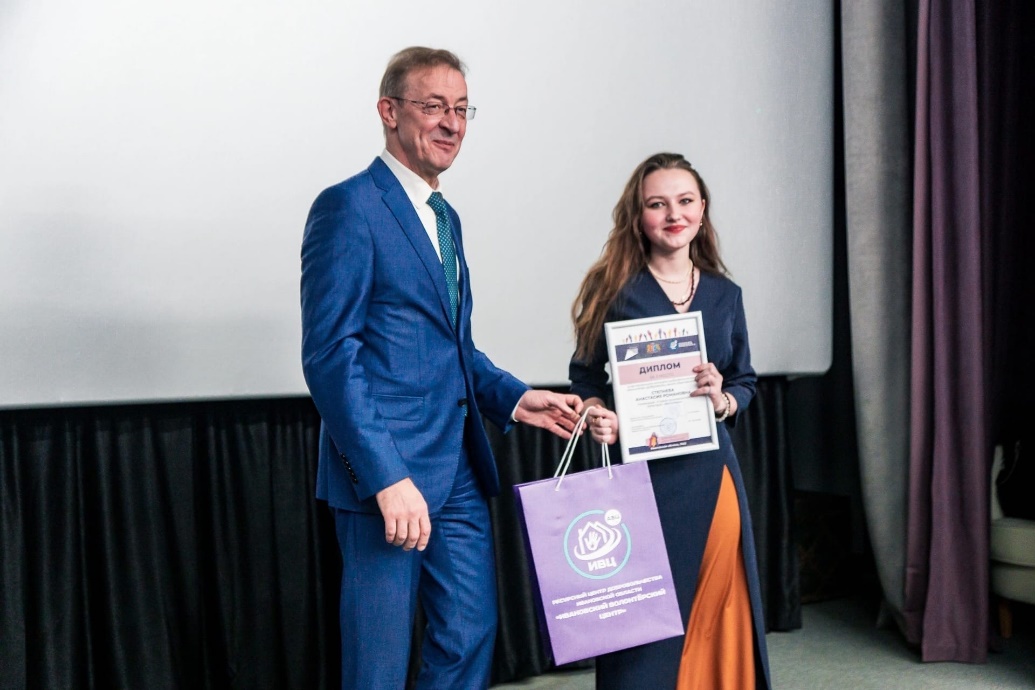 115
заявок
113
заявок
91
заявка
2020 г.
2021 г.
2022 г.
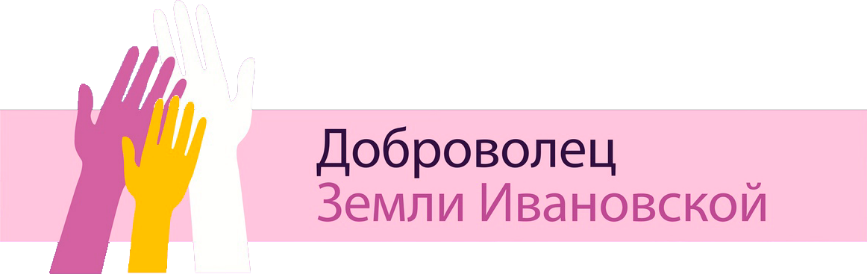 ГРАНТОВЫЙ ПРОЕКТ ЭКОБРАЗОВАНИЕ
Проект «ЭКОбразование» нацелен на реализацию комплексной обучающей программы разработки, поддержки и развития молодежных экологических отрядов в образовательных организациях, находящихся на территории Ивановской области.
Данный проект способствовал появлению в городе новых молодёжных инициатив, повышению эффективности работы уже существующих экологических проектов, решению актуальных социальных проблем общества и вовлечению новых заинтересованных представителей молодёжи.
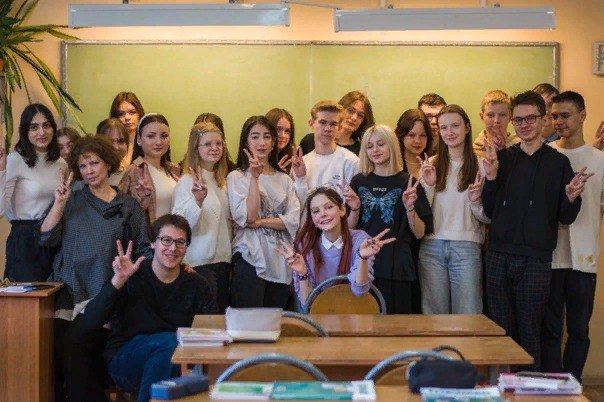 РЕГИОНАЛЬНЫЙ СЛЁТ АКТИВИСТОВ
В рамках Регионального слёта активистов Добровольческих отрядов происходит демонстрация, выявление и продвижение лучших добровольческих практик среди волонтерских отрядов образовательных учреждений, знакомство обучающихся с различными Направлениями волонтерской деятельности и развитие личностных навыков школьников.
В 2022 году, в 5 таком слёте, приняли участие 150 школьников, которые работали по 5 направлениям: «Волонтёрство в сфере культуры», «Экологическое добровольчество», «Событийное волонтёрство», «Социальное добровольчество» и «Медиа-волонтёрство»
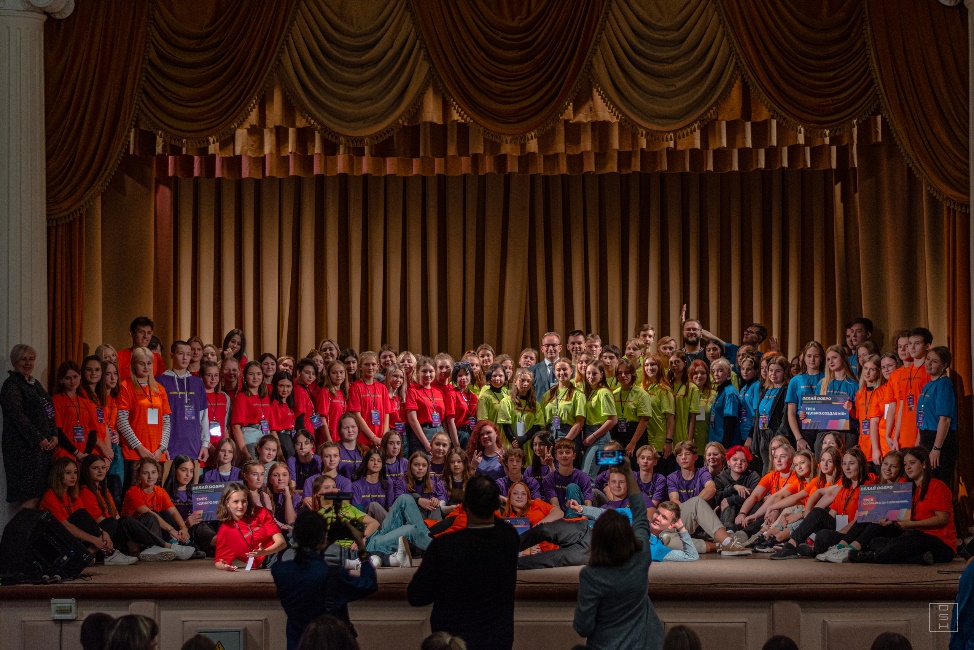 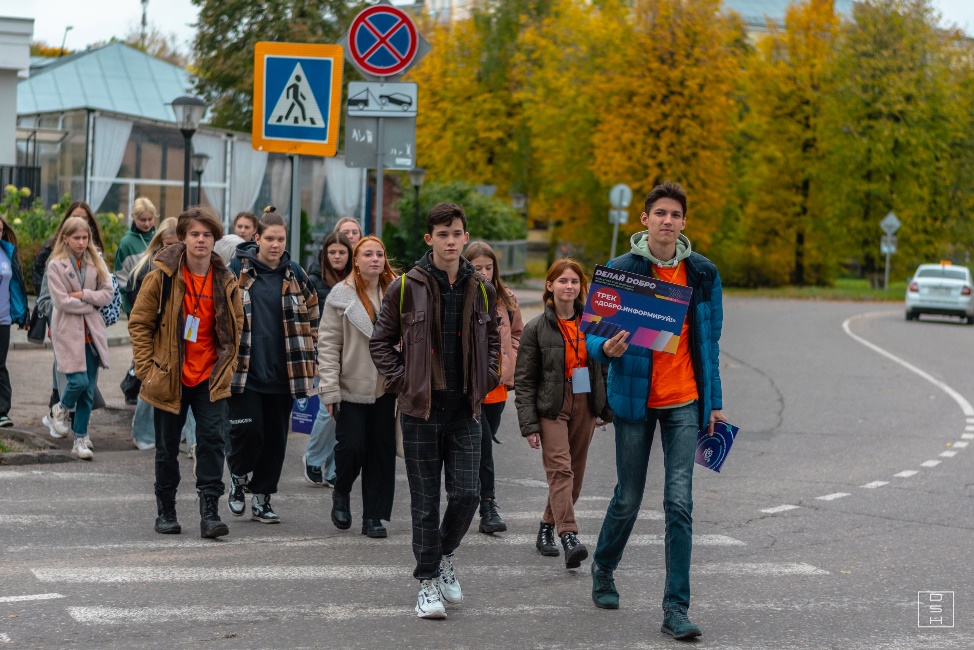 ОСОБЕННЫЙ ФУТБОЛ
Основная цель проекта заключается в проведении занятий по футболу для 24 детей с ОВЗ (синдром дауна): в рамках тренировки проходят разминка, гимнастика и сама игра в футбол.
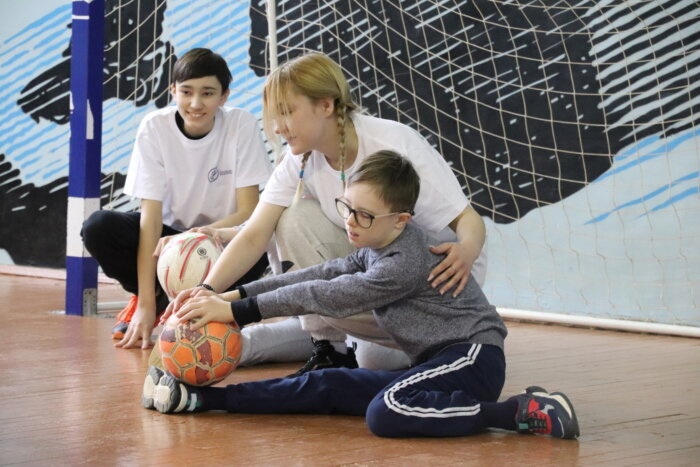 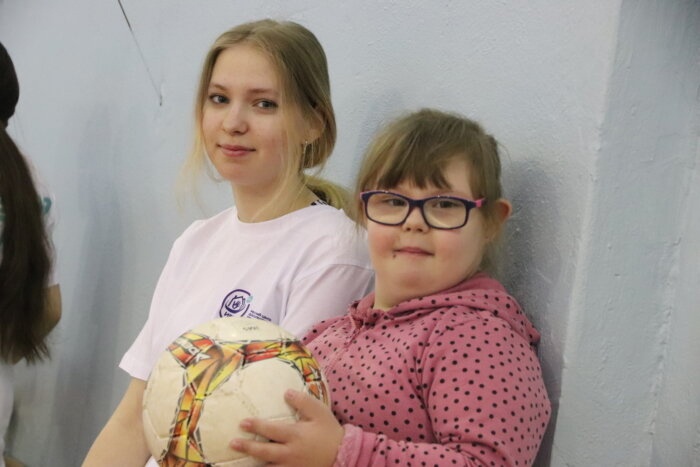 ПРЕЗЕНТАЦИЯ ПРОГРАММЫ «СВОИ»
Были проведены презентации программы «СВОИ» в 11 образовательных учреждениях высшего и средне- профессионального образования. Сейчас в программе участвуют более 16 таких учреждений.
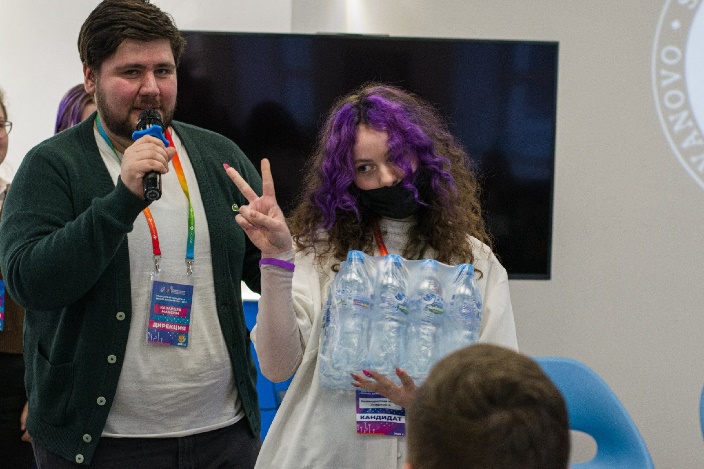 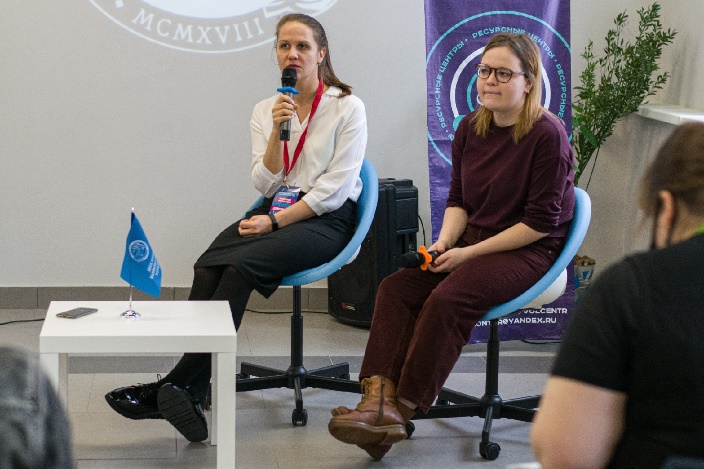 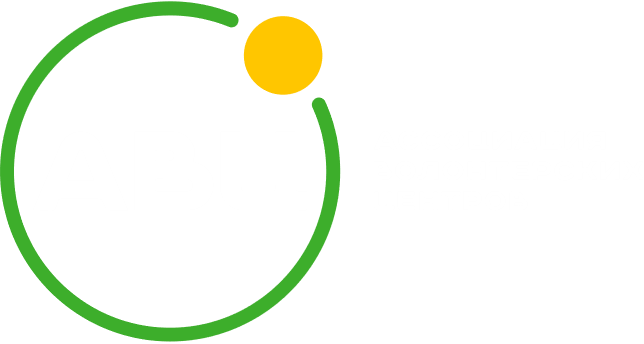 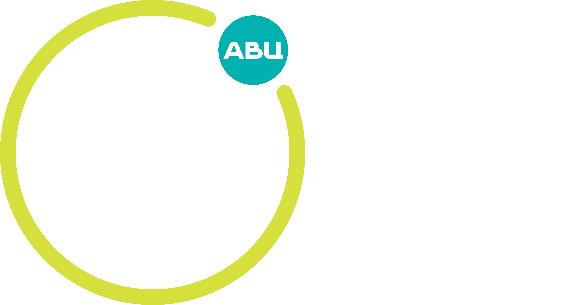 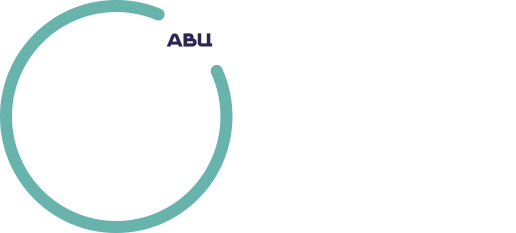 «ВИЧУГА - ТЕРРИТОРИЯ ДОБРЫХ ДЕЛ»
В рамках Всероссийского конкурса поддержки социальных проектов «Молоды Душой» финалистом стала Татьяна Карнаева с проектом «Вичуга - территория добрых дел»
Одной из практик нашей заявки - победителя Всероссийского конкурса «Регион добрых дел» была практика по Серебряному волонтёрству, Областной форум серебряных волонтеров в г. Вичуге.
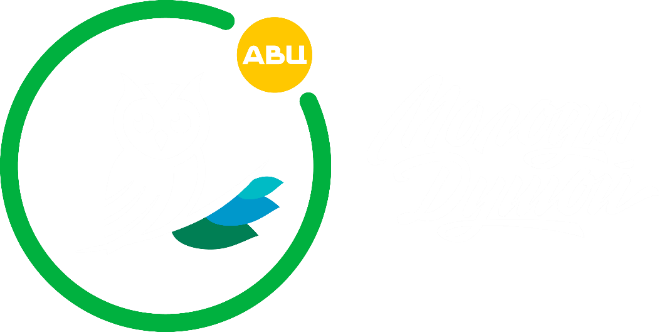 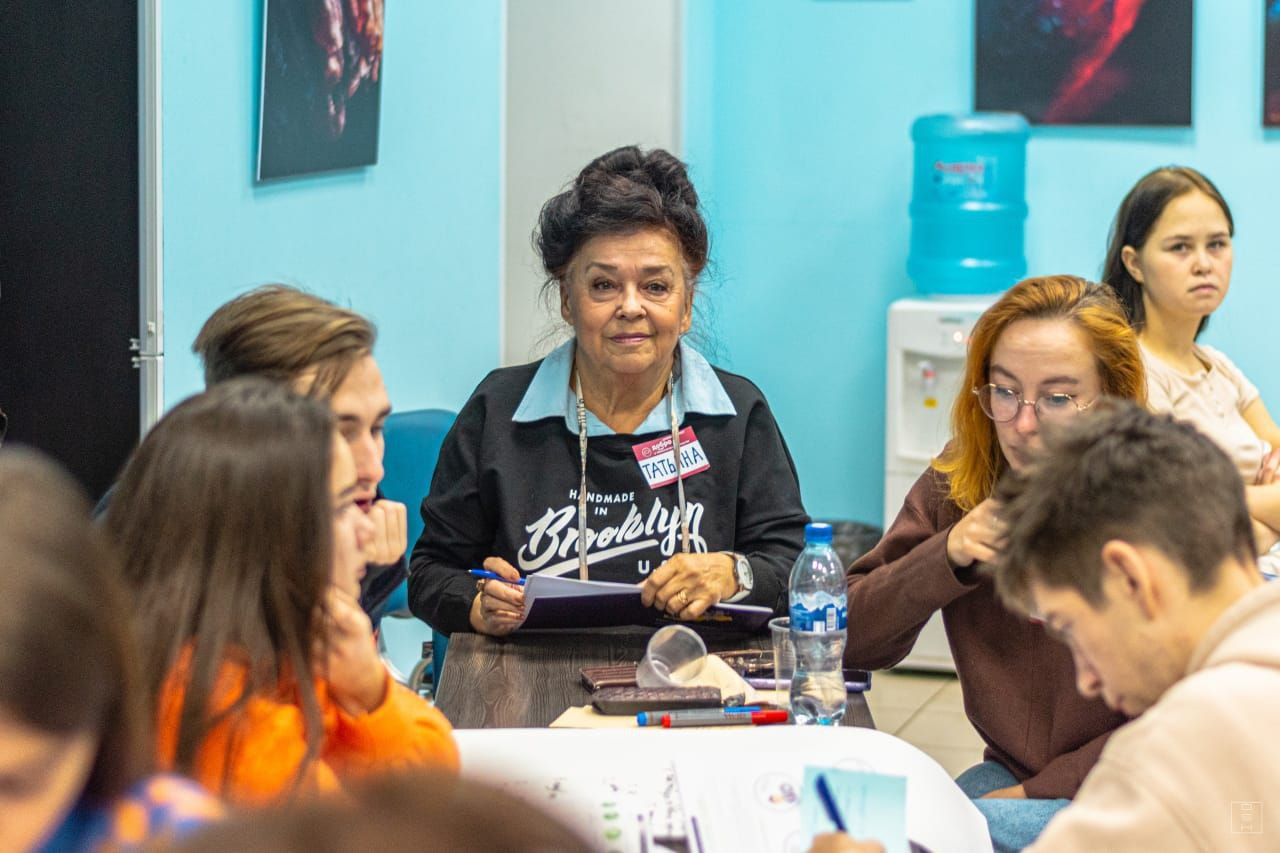 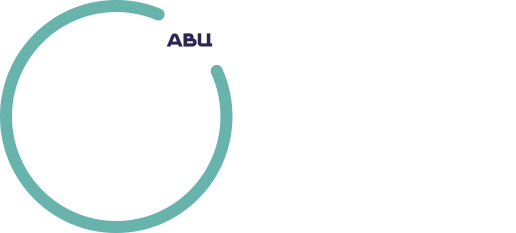 ПРОЕКТ ПОРТРЕТ ПРОКУРОРА
Портрет прокурора - уникальный проект, созданный Ивановским художественным училищем им. М.И. Малютина совместно с Прокуратурой Ивановской области.
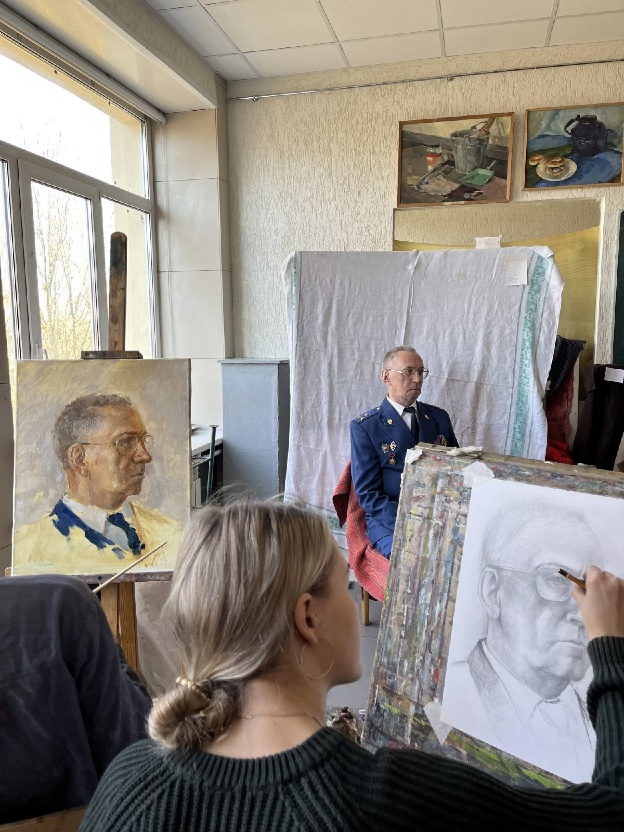 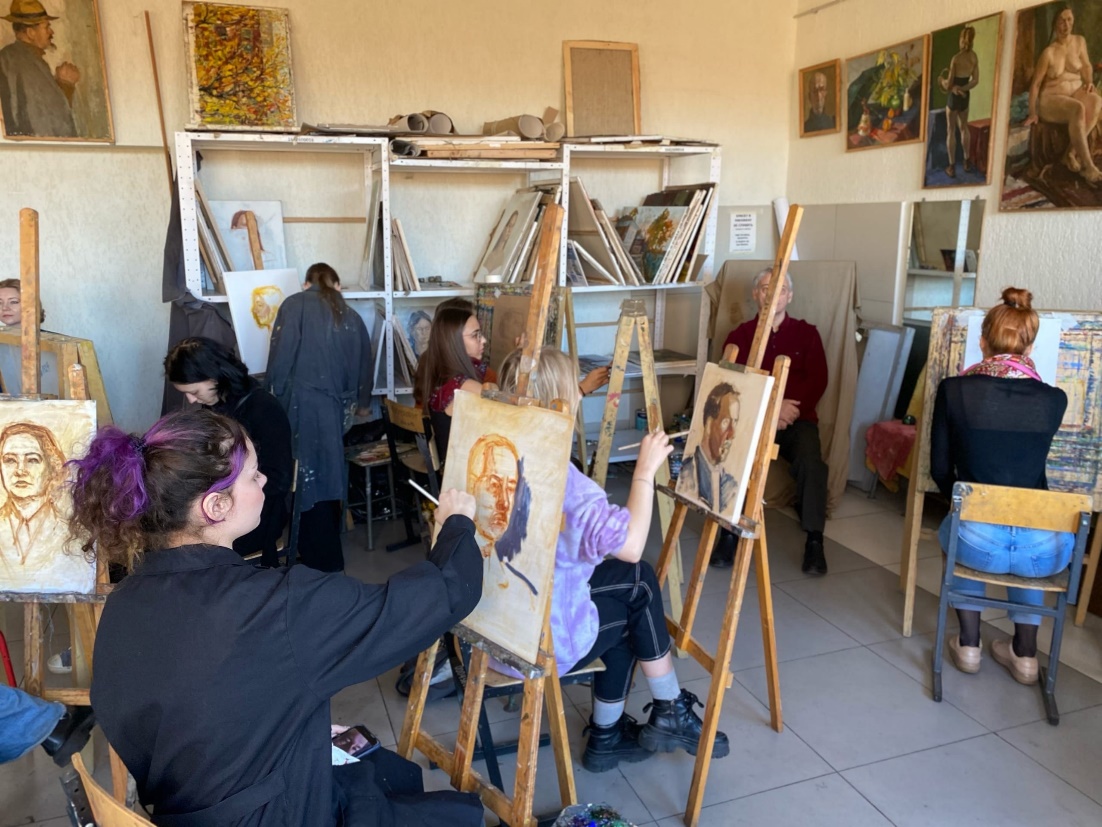 «ВИНСЕНТ ВАН ДОГ»
Каждый месяц волонтеры проекта и неравнодушные люди посещают приют Зоо37 и проводят время с пушистыми постояльцами. Каждую поездку ребята делают в приюте зарисовки с натуры, чтобы впоследствии сделать из набросков готовую композицию для открытки. На открытке - изображение конкретного животного, сзади - его история. Позже они печатаются и передаются в пользование приюта: он может продавать их на своих ярмарках или дарить гостям, тем самым привлекая внимание общественности к проблемам бездомных животных через уникальную арт-продукцию.
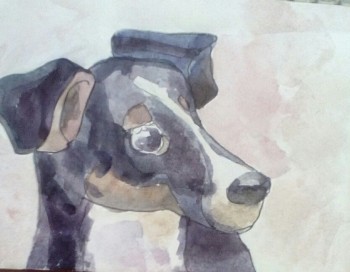 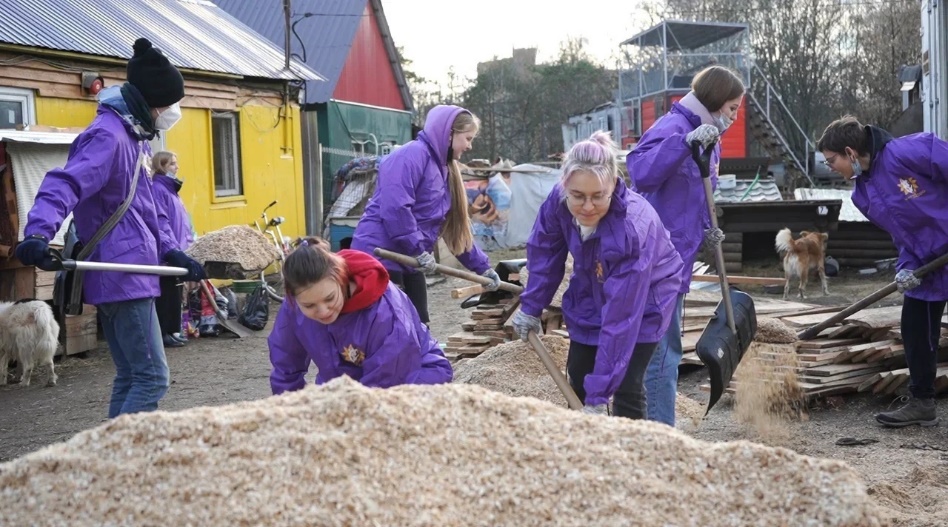 ВСЕРОССИЙСКИЙ ПРОЕКТ «КУЛЬТУРНЫЙ ПАТРУЛЬ»
«Культурный патруль» – всероссийский  молодёжный проект, созданный в 2017 году  АНО «Центр исследования и развития молодёжного туризма» (г. Москва) и охватывающий более десятка городов по всей России, от 
Хабаровска до Симферополя.
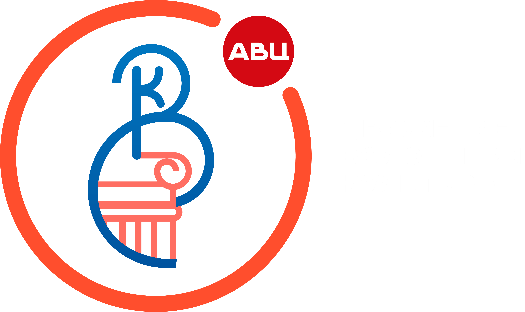 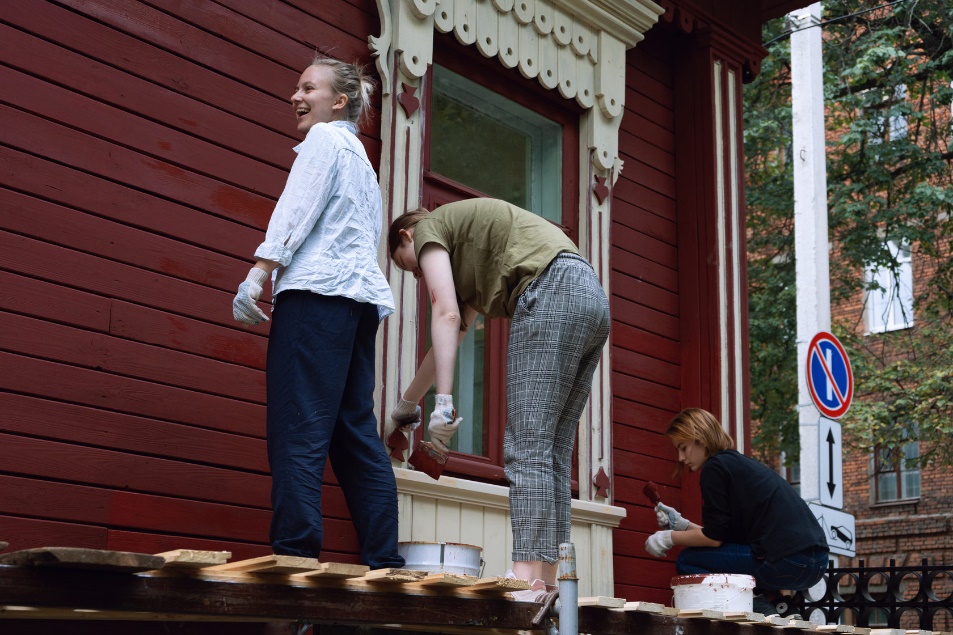 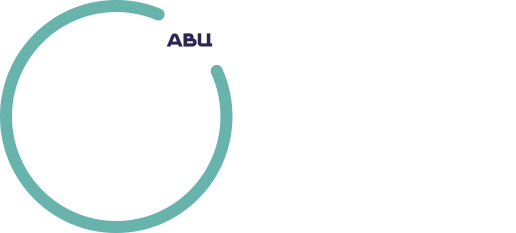 ПРОЕКТ «ВИРТУАЛЬНЫЕ ПУТЕШЕСТВИЯ»
Создание для маломобильных пожилых людей и инвалидов  качественного, интересного о познавательного досуга, оказание помощи в раскрытии творческого потенциала, тем самым способствуя улучшению качества жизни пенсионеров.  Задачи:1. Привлечь молодых и серебряных волонтеров для формирования подвижных команд по проведению виртуальных выставок и экскурсий2. Силами волонтеров подготовить материал к виртуальным экскурсиям;3. Провести выездные показы подготовленных виртуальных экскурсий в социальных учреждениях-партнёрах, также в учреждениях культуры других поселений.
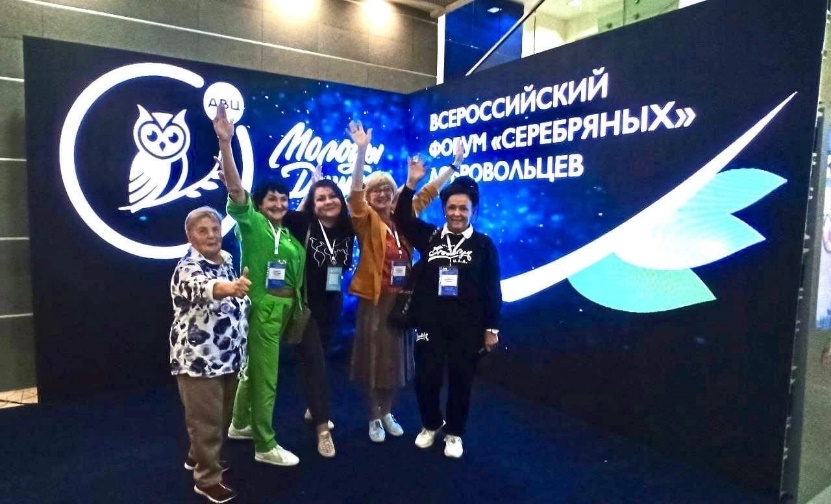 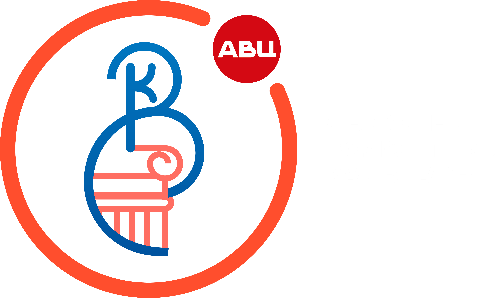 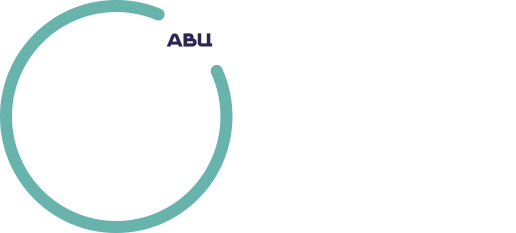 ГОРОДСКАЯ ШКОЛА ВОЛОНТЕРА
Основная цель проекта – создание системы обучения волонтеров, содействующей повышению качества их работы в рамках популяризации добровольческой деятельности на территории городского округа Иваново.
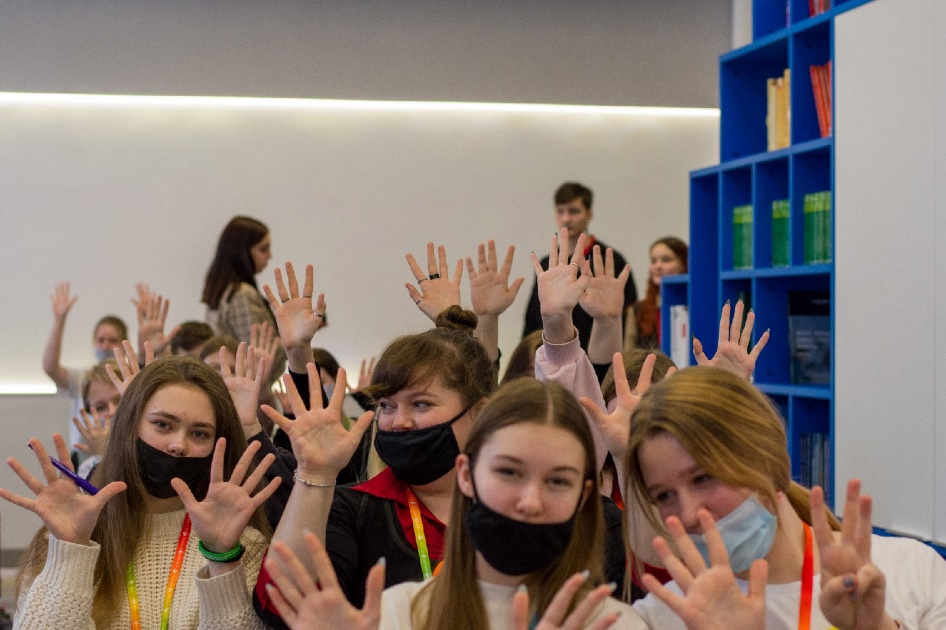 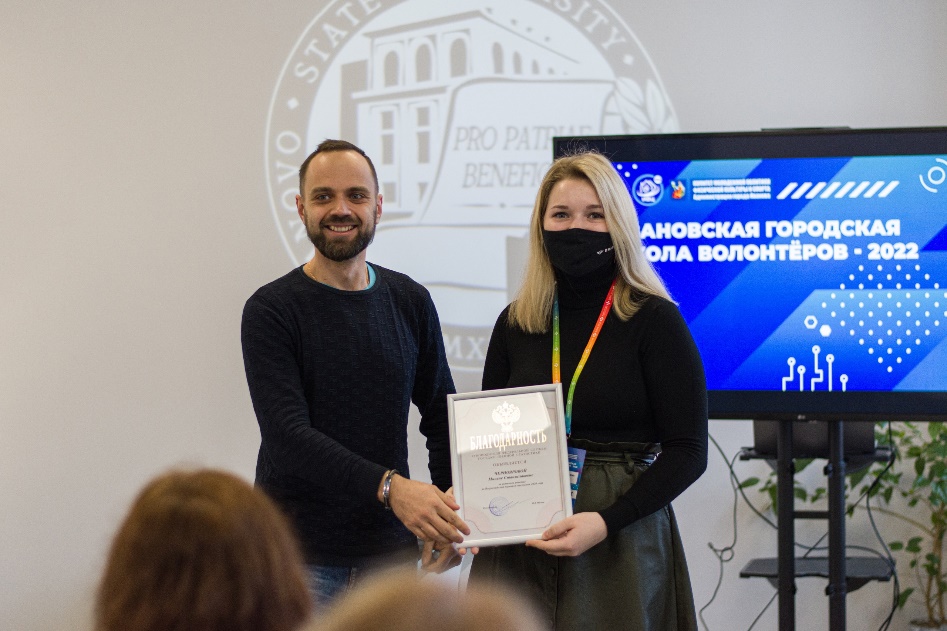 Проводится с 2017 года!
ОТКРЫТКА В КАЖДЫЙ ДОМ
В рамках проекта проводятся открытые уроки в школах для детей начального звена, в рамках которых школьники под руководством волонтеров делают интересные открытки и дарят их к важным праздникам.
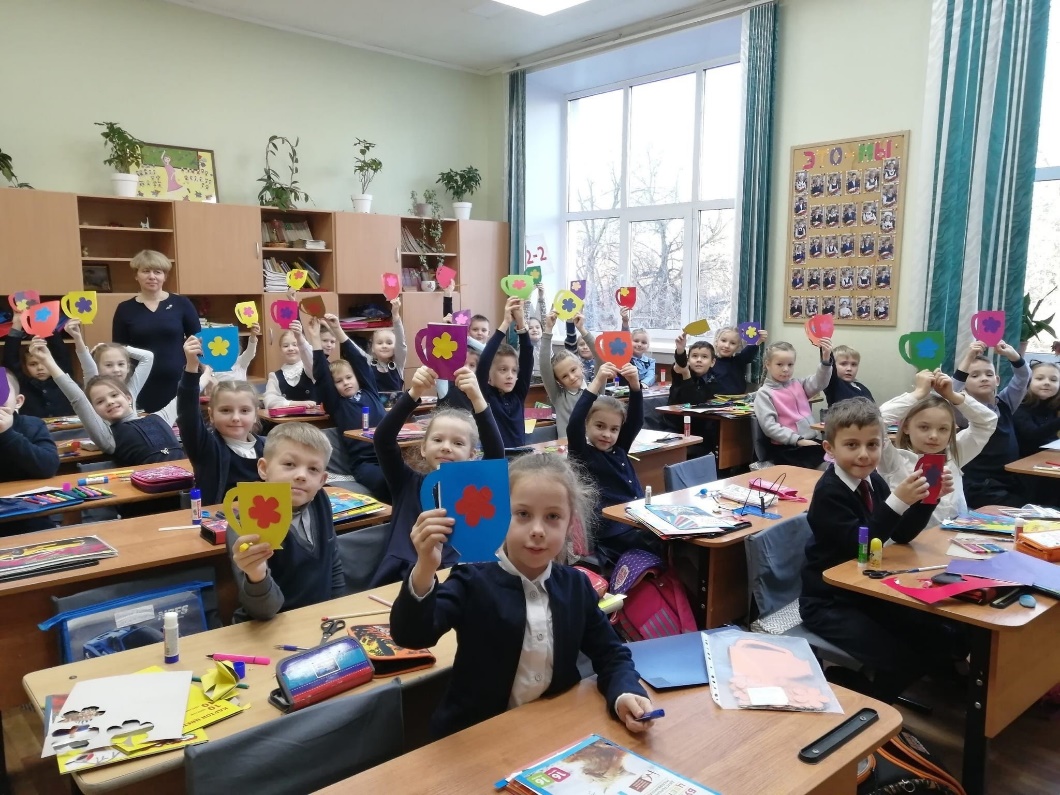 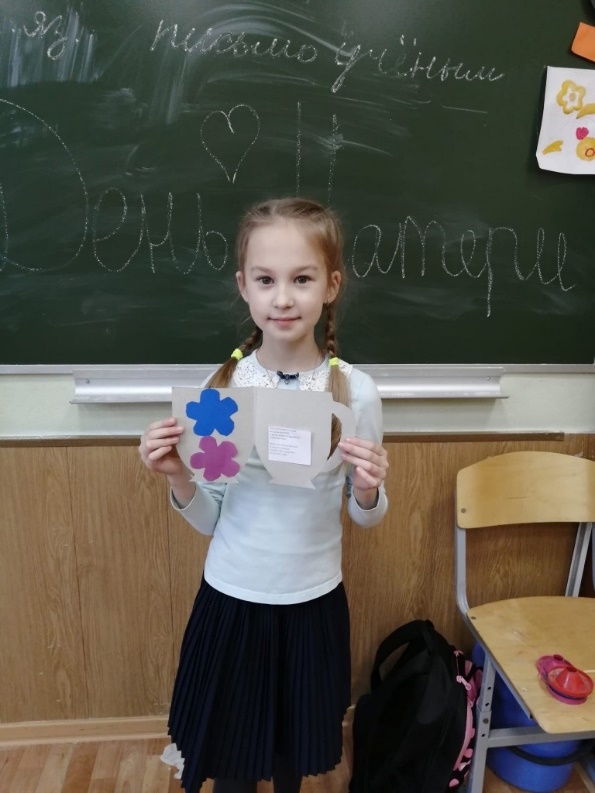 ДОБРОВОЛЬЧЕСКАЯ АКЦИЯ «#ДОБРОДЕНЬ»
Целью межрегиональной акции является вовлечение молодёжи в добровольческую деятельность на территории нескольких субъектов РФ в процессе участия и организации  массовых волонтерских акциях. В разные годы акция имела разный охват, от городского до регионального.
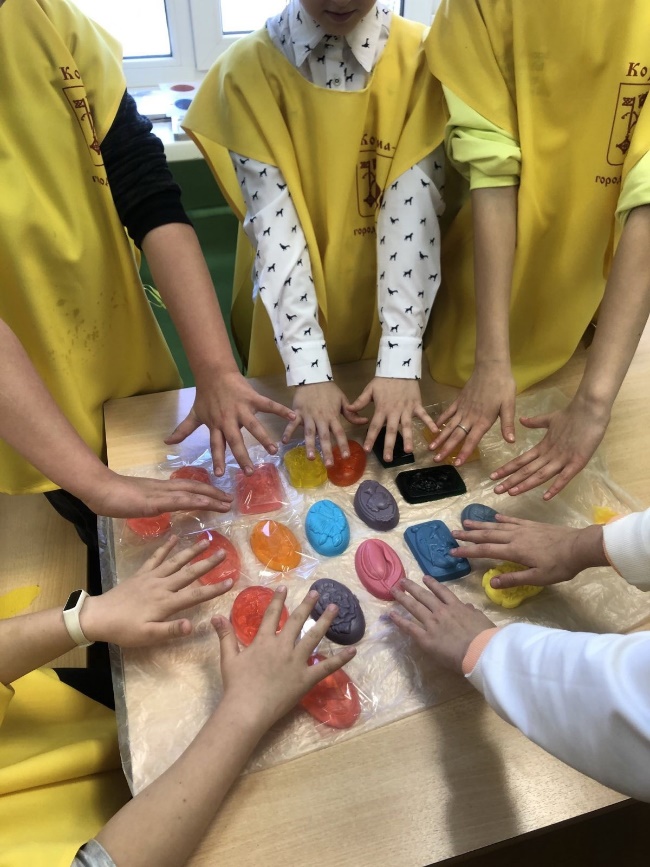 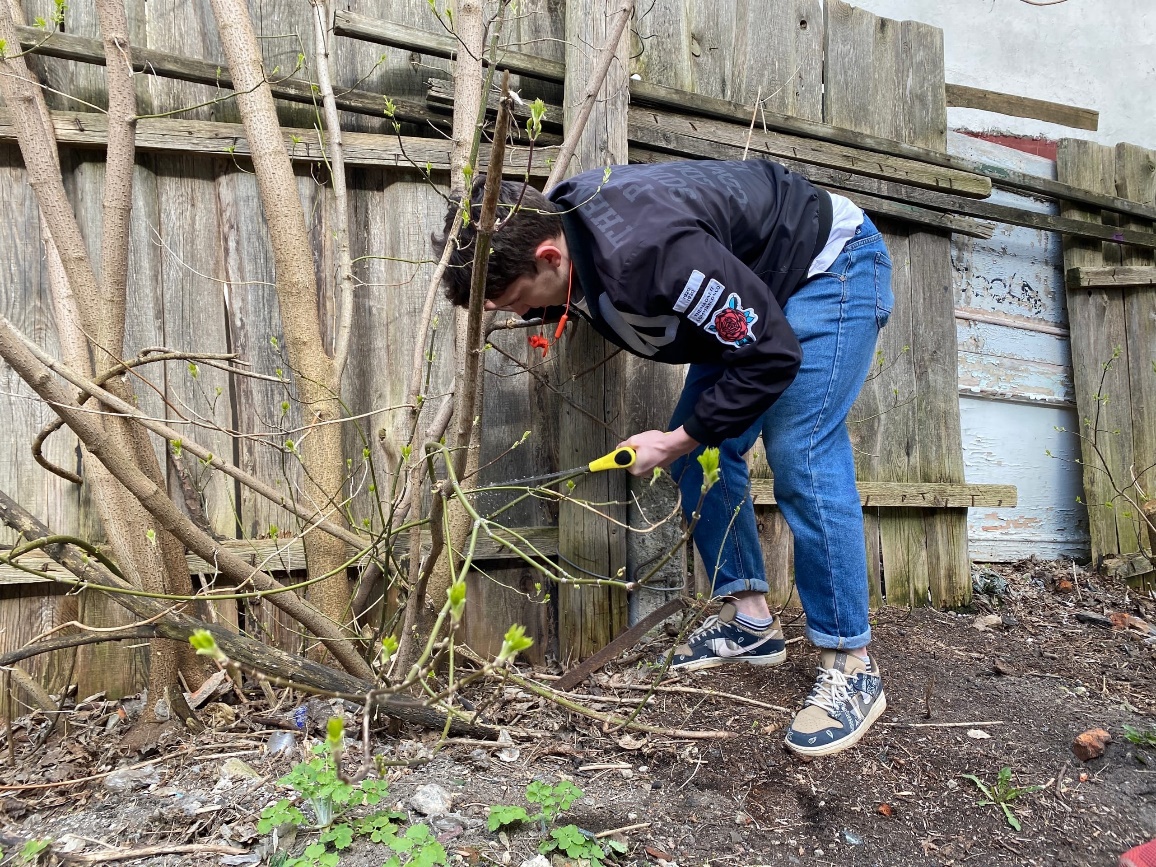 СТАЖИРОВКИ «ДЕЛИСЬ ДОБРОМ»
Для студентов колледжей летом 2022 года было организовано 4 обучающих стажировки по следующим направлениям: «Медицинское добровольчество», «Культурное добровольчество», «Социальное добровольчество», «Событийное добровольчество». Участие в них приняли 60 студентов, представляющих преобладающее большинство учебных заведений системы СПО. В течение сентября-октября ими было организовано 52 добровольческих мероприятия, с охватом более 2500 граждан - благополучателей.
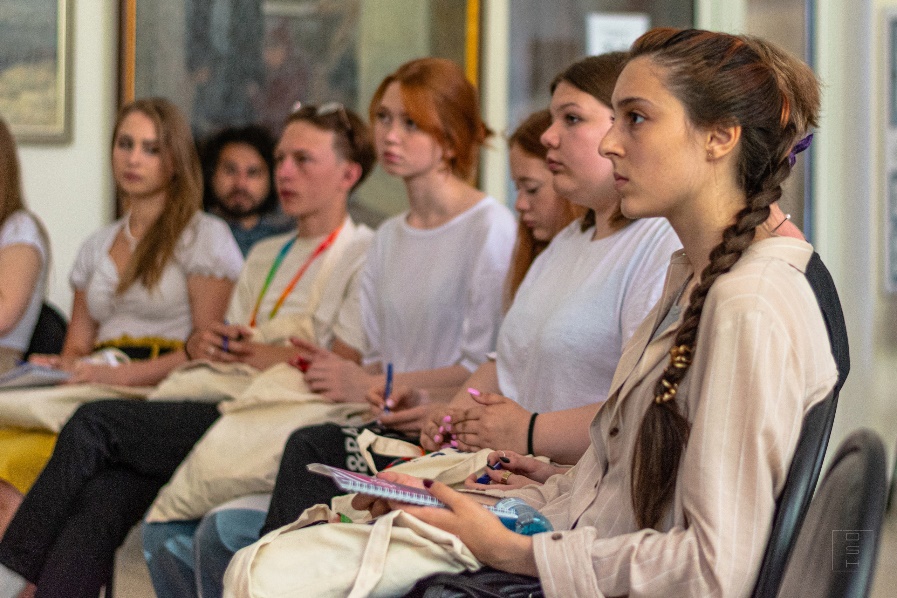 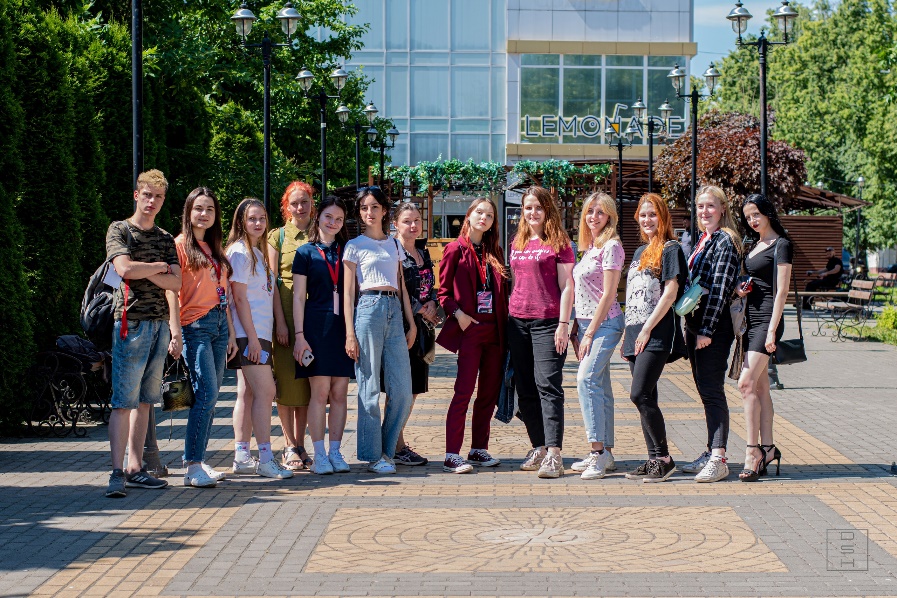 ПРОЕКТ «СВЕЖЕЕ ТЕЧЕНИЕ»
Были проведены 12 мастер-классов по акварели, гуаши и графическим техникам, в которых приняли участие 247 жителей и гостей региона на территории Плеса, Кинешмы, Юрьевца и Палеха. С сентября по ноябрь в 7 муниципалитетах Ивановской области работала бесплатная передвижная выставка работ участников пленэра и участников мастер-классов. С сентября по ноябрь в 7 муниципалитетах Ивановской области работала бесплатная передвижная выставка работ участников пленэра и участников мастер-классов, которую посетили более 5000 человек.
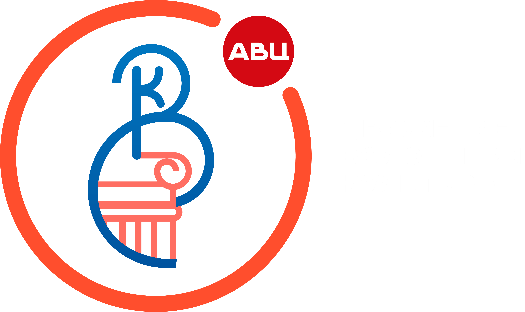 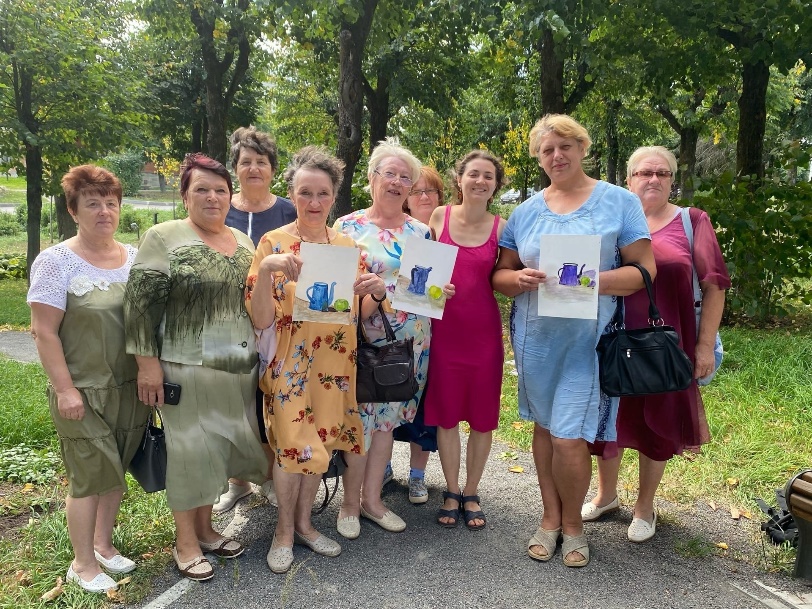 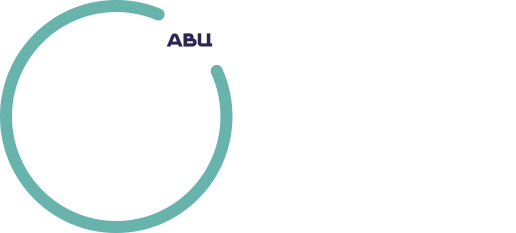 ЗОНАЛЬНЫЕ ОБРАЗОВАТЕЛЬНЫЕ СЕССИИ
В рамках реализации проекта «Регион добрых дел» в течение второго полугодия 2022 года была проведена 21 обучающая сессия в 21 муниципалитете Ивановской области по трем направлениям: «Новичок», «Продвинутый», «Волонтеры культуры». В ходе данных мероприятий участники ознакомились с работой портала dobro.ru, реализацией федеральных проектов в области добровольчества, алгоритмами организации волонтеров и создания волонтерских отрядов, а также развили свои soft skills навыки.
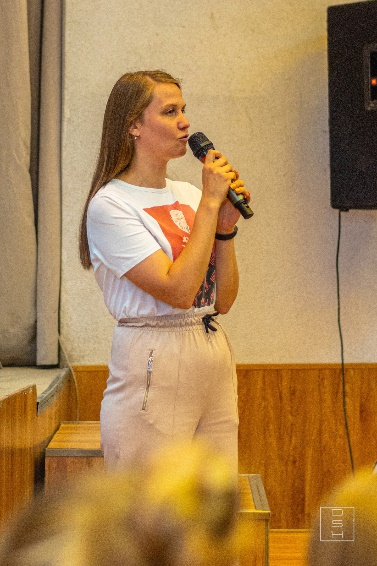 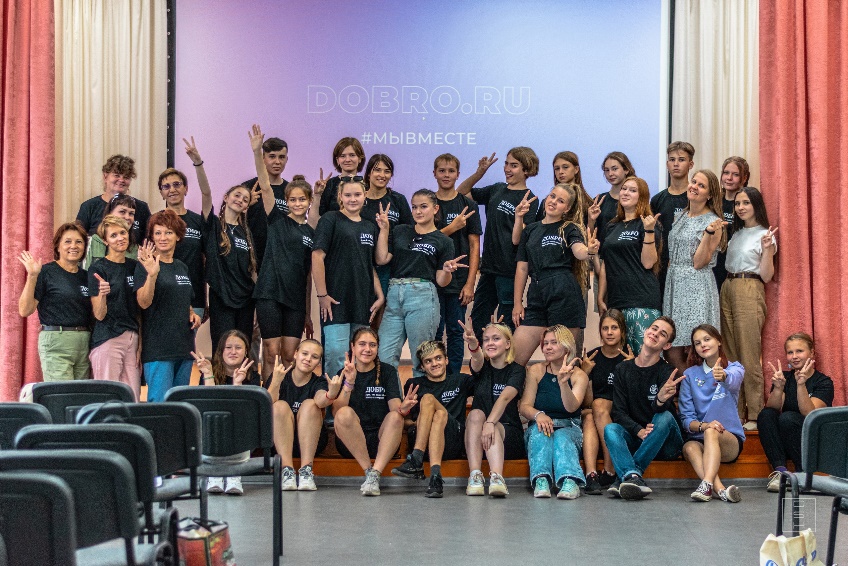 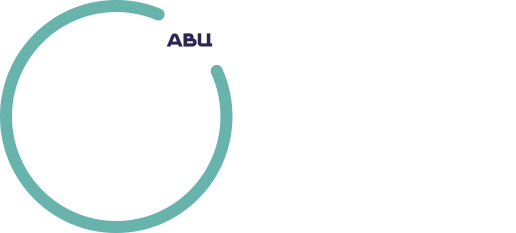 ПРОЕКТ ДОБРЫЕ УРОКИ
Ресурсный центр добровольчества с 2016 года выступает региональным координатором всероссийского проекта «Добрые уроки». В рамках реализации проекта и популяризации портала DOBRO.RU активистами Ресурсного центра осенью 2022 года было проведено более 70 добрых уроков в школах и средне-профессиональных образовательных учреждениях в 18 муниципалитетах области с охватом 2800 участников.
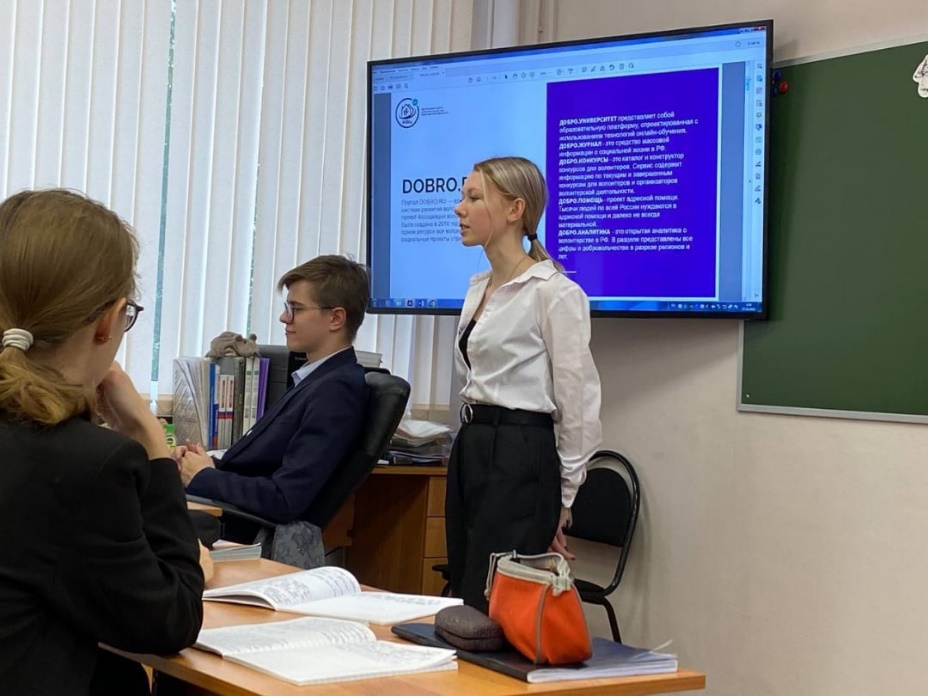 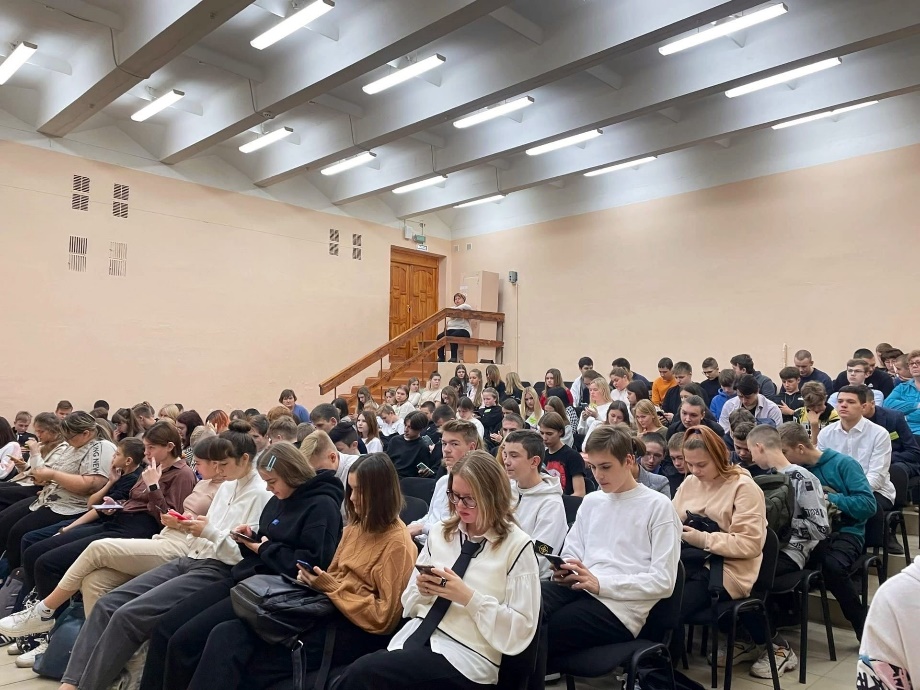 ШКОЛА ДОБРО.УНИВЕРСИТЕТ
Был проведен федеральный сетевой образовательный проект, направленный на внедрение единых стандартов обучения участников добровольческой деятельности. Программа обучения основана на Стандарте работы организатора добровольческой/волонтерской деятельности и Модели компетенций участников добровольческой (волонтерской) деятельности в России и является инструментом их внедрения в практики добровольческого сообщества.
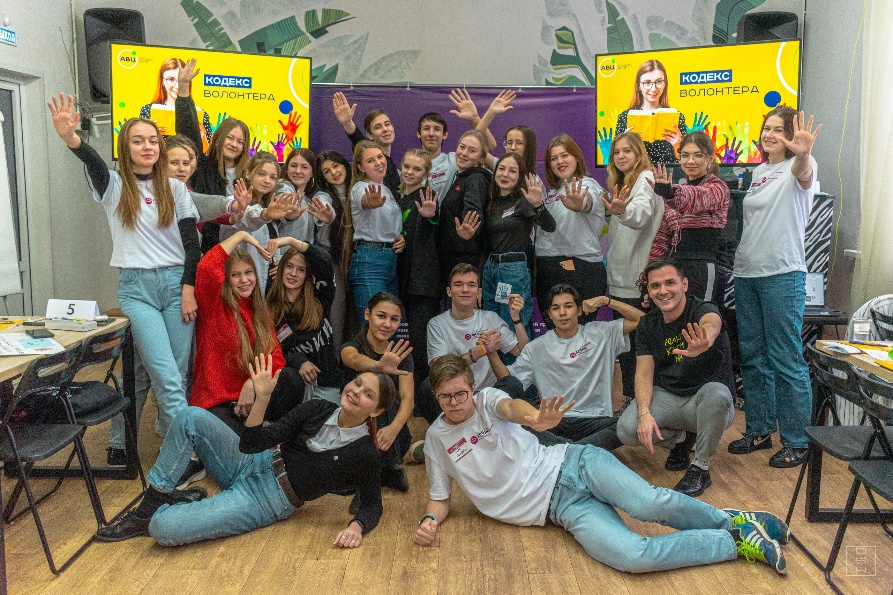 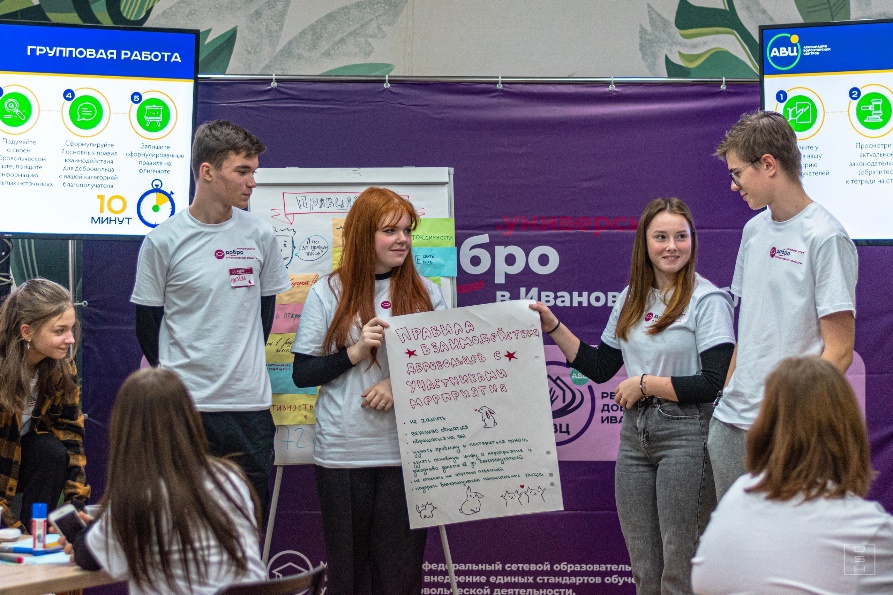 ОСЕННИЙ СТУДЕНЧЕСКИЙ ФОРУМ
Форум состоялся из образовательных блоков, сессий для организаторов добровольческой деятельности, активистов и основной программы, которая включала в себя обучение по 4 направлениям: культурное, событийное, социальное и медицинское добровольчество. По результатам работы 150 участников, проявивших инициативу, приобрели компетенции и знания, которые в дальнейшем будут способствовать еще большему развитию движения.
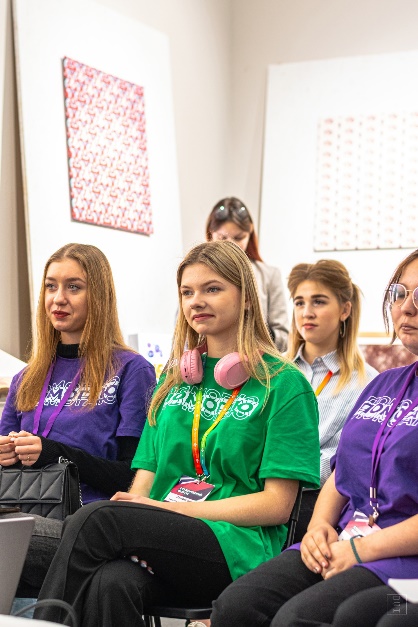 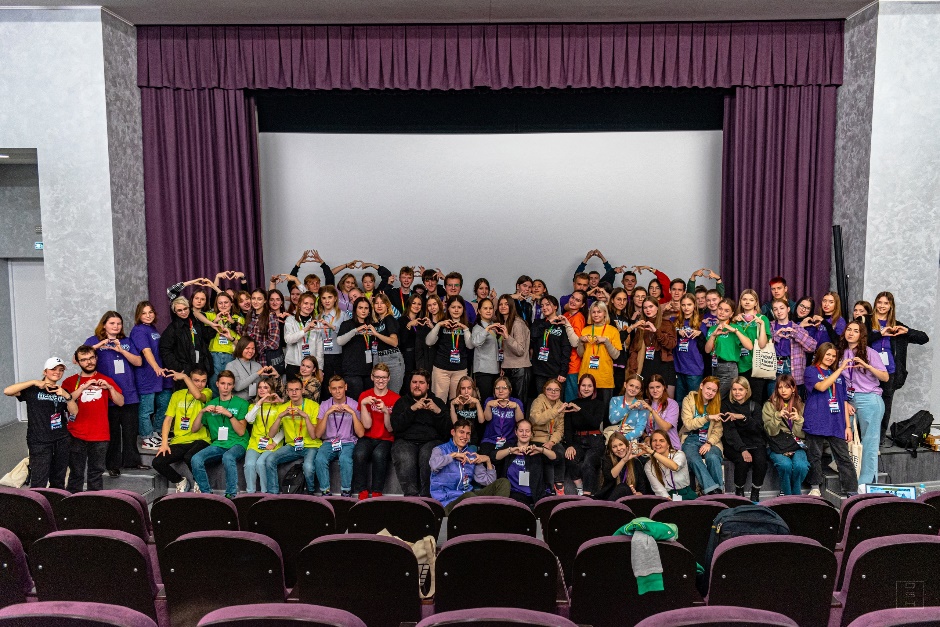 СЕТЬ МУНИЦИПАЛЬНЫХ ПРЕДСТАВИТЕЛЬСТВ
В Ивановской области развита сеть
муниципальных представительств
Ресурсного центра добровольчества.
За прошедшие годы было открыто 18
наших представительств, а еще 3
будут открыты в этом году.
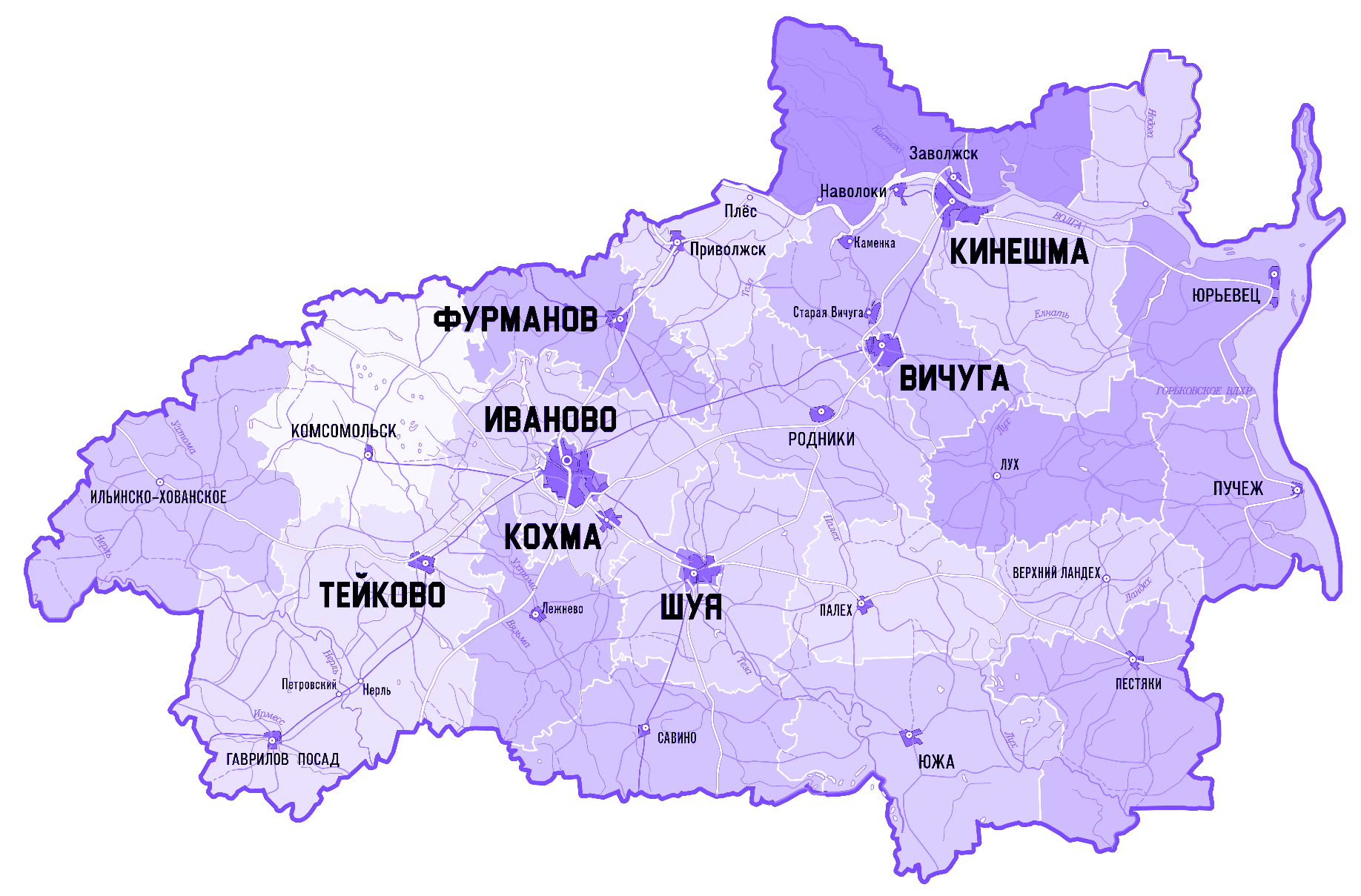 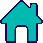 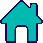 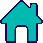 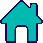 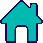 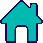 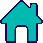 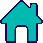 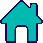 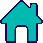 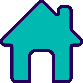 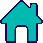 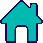 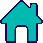 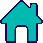 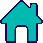 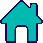 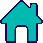 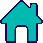 ФРАНШИЗА ДОБРО.ЦЕНТРЫ
Добро.Центры занимаются развитием социальных и
гражданских инициатив в своем городе, а взамен получают
дополнительную поддержку и ресурсы на собственные
проекты. В рамках бесплатной франшизы за прошедший год
в нашей области уже открыто 3 «ДоброЦентра»:
На базе МКУ «Молодежный центр», г. Иваново
На базе МУ «Молодежный информационный центр», г. Шуя
На базе ООО «Всероссийское Общества Охраны Природы» (Ивановское областное отделение, г. Иваново)
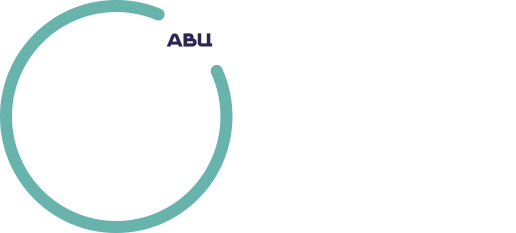 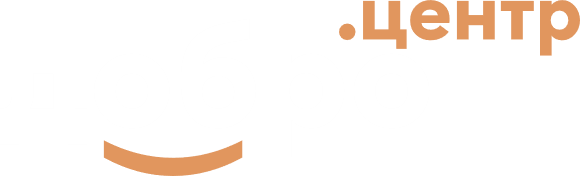 СПАСИБО ЗА ВНИМАНИЕ!
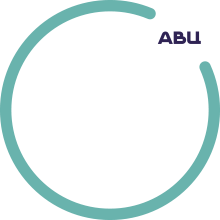 Презентация подготовлена командой Ресурсного центра добровольчества Ивановской области
Январь, 2023